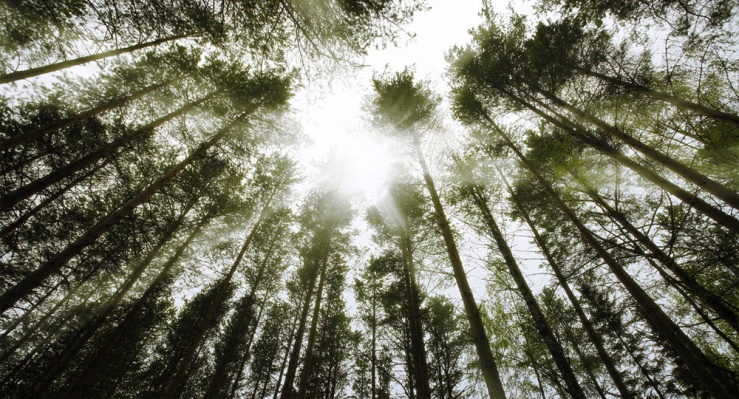 Эволюция переводческого сервиса в ОАО «Группа «Илим»
Попова Татьяна Викторовна
Начальник отдела переводов
Астрахань, июль 2016 года
Группа «Илим» сегодня
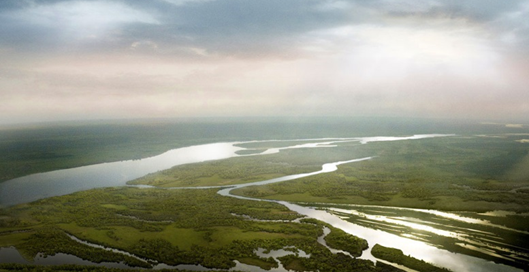 Крупнейшая целлюлозно-бумажная компания в России и странах СНГ, один из лидеров мировой ЦБП 

Совместное предприятие 50/50 с крупнейшей в мире целлюлозно-бумажной компанией International Paper

Один из крупнейших поставщиков беленой хвойной целлюлозы на рынок Китая 

Мировой лидер добровольной FSC сертификации

Основные виды производимой продукции: целлюлоза, картон, бумага

В компанию входят:
- производственные и лесозаготовительные филиалы, расположенные в Коряжме (Архангельская обл.), 
Братске и Усть-Илимске (Иркутская обл.), 
завод по производству гофротары (Ленинградская обл.), 
региональные сервисные предприятия, действующие на Северо-Западе России и в Иркутской области

17 000 работников 

Общий годовой объем производства ЦБП – 3.1 млн тонн
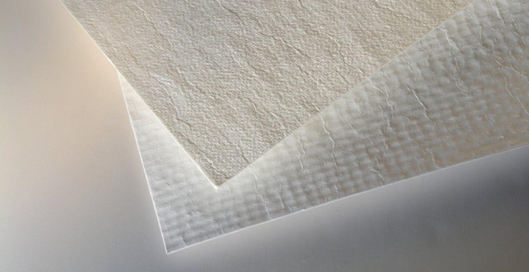 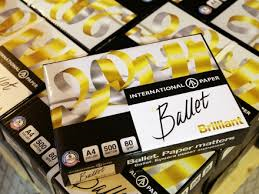 [Speaker Notes: -]
Эффективная коммуникация на английском языке важна для конкурентоспособности на мировом рынке ЦБП
Цель
Коммуникация
Драйвер
Внешние и внутренние коммуникации (high visibility)
Качество (корректное языковое оформление с учетом требований межкультурной коммуникации, прагматическая адаптация) значимых для имиджа и корпоративной культуры материалов (high visibility)
Своевременность
Транслирование результатов деятельности, основных принципов и ценностей заинтересованным сторонам
Мы - лидеры российской целлюлозно-бумажной промышленности. На основе международного партнерства мы внедряем лучшие мировые практики и обеспечиваем глобальную конкурентоспособность российской лесной отрасли
Внутренние и внешние  коммуникации
(low and medium visibility)
Качество, достаточное для принятия решений
Скорость перевода
Затраты на переводческие услуги
Обмен передовым опытом и знаниями
Эффективная межфункциональная коммуникация
Эффективное текущее взаимодействие с поставщиками и заказчиками
699
Наша цель – Единый центр обслуживания
Эволюция переводческого сервиса
Целевое состояние
Единое окно для всех переводов в рамках компании – ЕЦО (ЦО и филиалы)
Отдел переводов – центр передового опыта. Перевод документов категории high visibility
Переводчики на филиалах и в ЦО работают как единый пул ресурсов в паре «русский-английский»
Аутсорсинг  перевода объемных заказов и переводов в прочих языковых парах 
Единая база переводов и терминологии
Стало
Отдел переводов – перевод документов к СД, составление глоссариев, перевод других документов по заявкам всех подразделений
Взаимодействие с филиалами и проектными переводчиками– матричное подчинение, первые шаги
Упорядочивание потока заказов, направляемых в перевод 
Прозрачность работы и объема загрузки переводчиков филиалов, ЦО и проектов 
Унификация терминологии
Было
Отсутствие координации
Внутренние клиенты не заинтересованы в снижении объема  документов, присылаемых в перевод, и в контроле затрат 
Дублирование заявок на перевод
Срочные заявки на перевод 100+  стр.
Отсутствие единой терминологии
Наш инструментарий
Автоматизация
Система общих папок
Система заказов на перевод
Ведение ведомости учета работ
Обратная связь
Глоссарии 
Взаимозаменяемость переводчиков + разумная специализация
Дальнейшие шаги. Вопросы для обсуждения
ЕЦО переводческого сервиса:

Структура
Кому подчиняется
Сроки внедрения
Управление аутсорсингом 
Аттестация переводчиков, категории (грейды)
Обратная связь
Спасибо за внимание!Вопросы?
tatiana.popova@ilimgroup.ru